«Формирование жизненно – важных навыков у воспитанников с нарушением интеллекта в условиях школы – интерната»
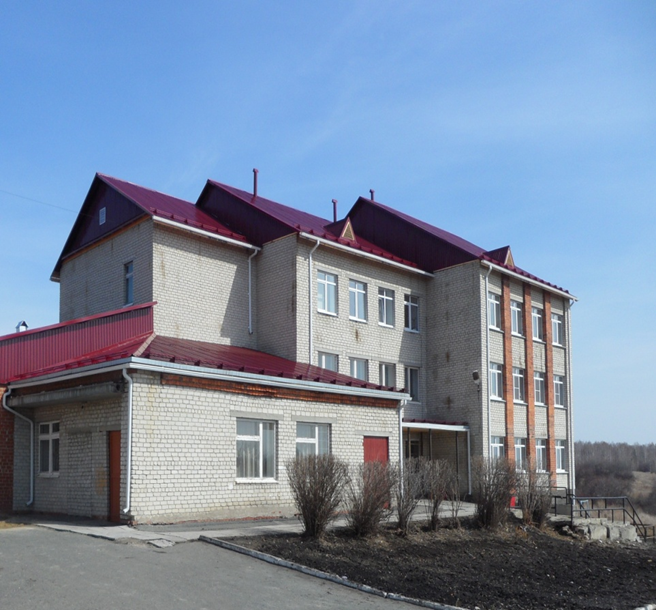 «Камышловский гуманитарно-технологический техникум»
СТРУКТУРНОЕ ПОДРАЗДЕЛЕНИЕ
«ШКОЛА-ИНТЕРНАТ, РЕАЛИЗУЮЩАЯ АДАПТИРОВАННЫЕ ОСНОВНЫЕ ОБЩЕОБРАЗОВАТЕЛЬНЫЕ ПРОГРАММЫ
воспитатель 1 категории
Хатькова Тамара Егоровна
Направления воспитательной работы : 
«Культурно эстетическое»
 «Нравственно – патриотическое»
«Спортивно - оздоровительное»
«Трудовое»
«Социально – профилактическое»
«Работа с родителями»

Цель:
Создание условий для самореализации и формирования активной жизненной позиции воспитанников.
Работа по культуре поведения в различных жизненных ситуациях разделена на блоки:
             «Я и Я»;
           «Азбука общения»;
           «Я и здоровье».
Проблемы:
Незнание правил поведения в различных жизненных ситуациях;
Недостаточный уровень практических навыков   самостоятельной  жизни, не сформированы навыки личной безопасности в конкретных ситуациях;
Отсутствует опыт самостоятельного решения простых жизненных проблем;
Формы и методы:
Беседа;
Чтение и анализ художественных произведений;
Сюжетно – ролевые игры; 
Моделирование реальных ситуаций;
Экскурсии.
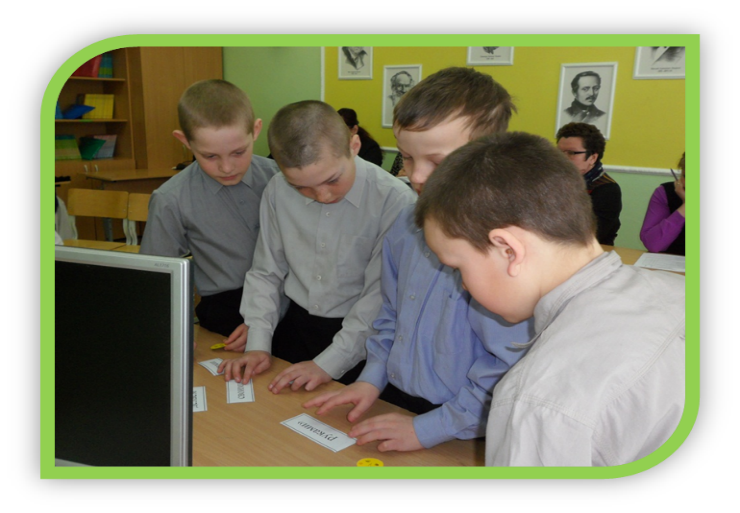 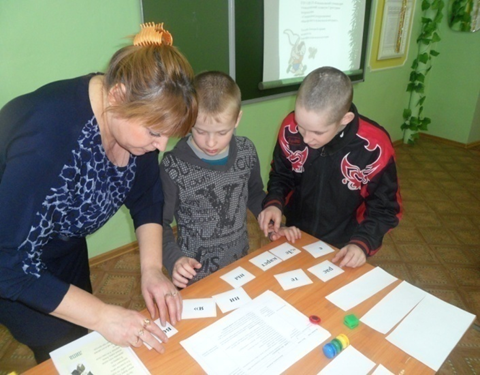 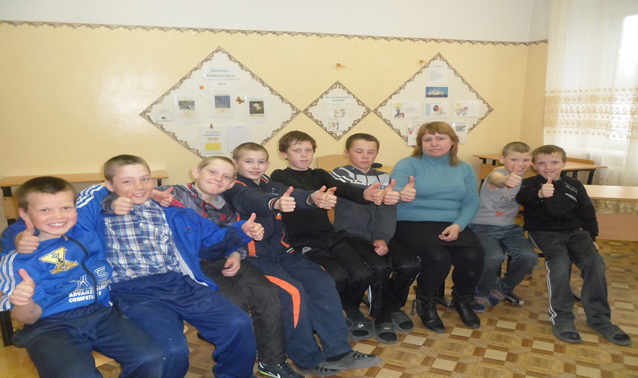 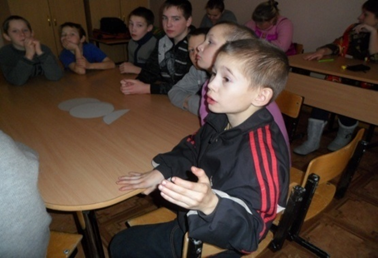 Игровая деятельность
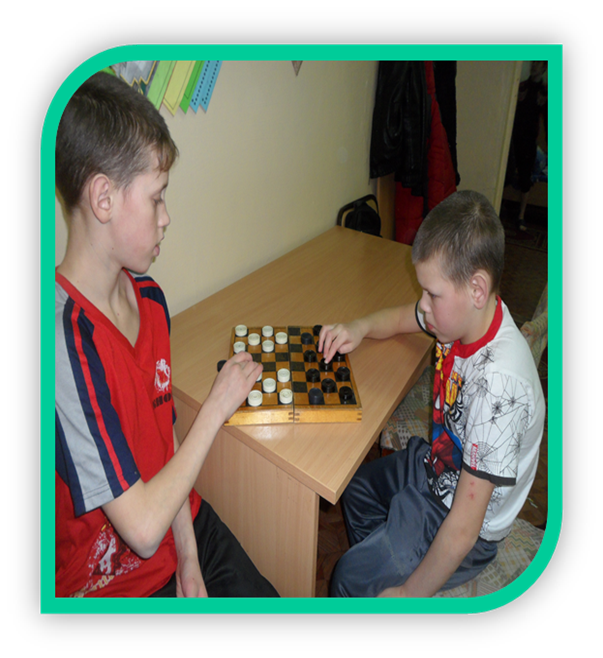 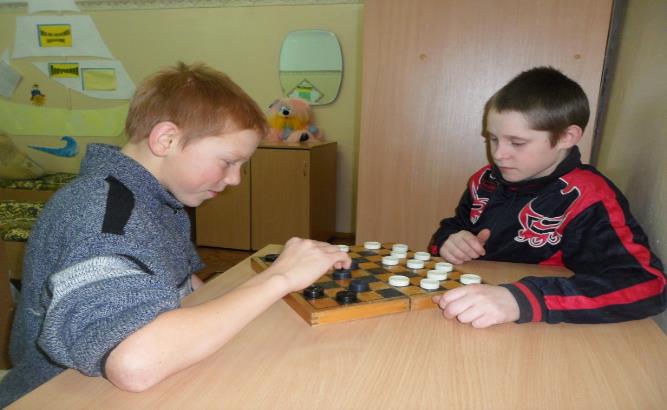 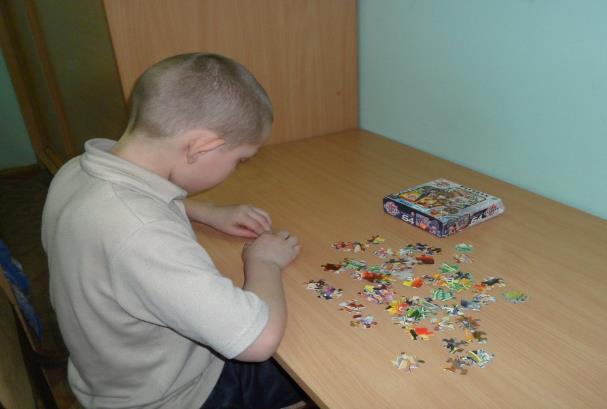 Моделирование реальных ситуаций
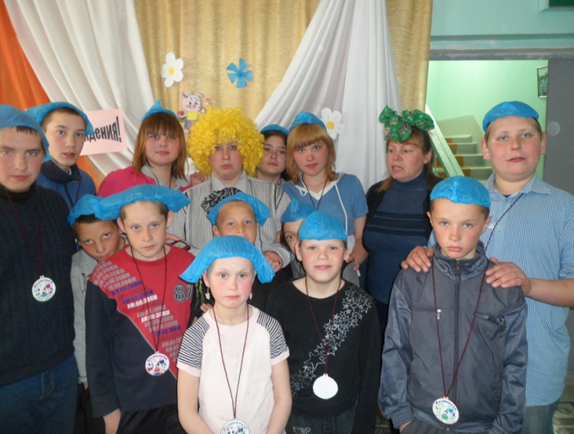 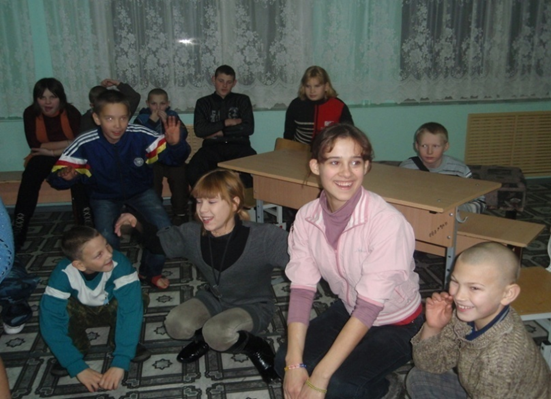 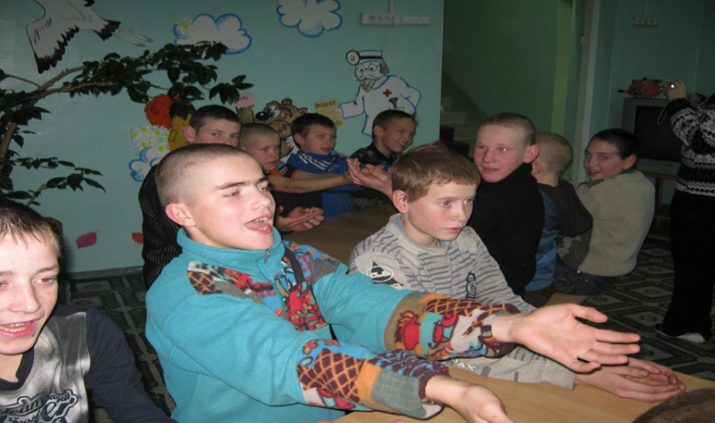 Экскурсии
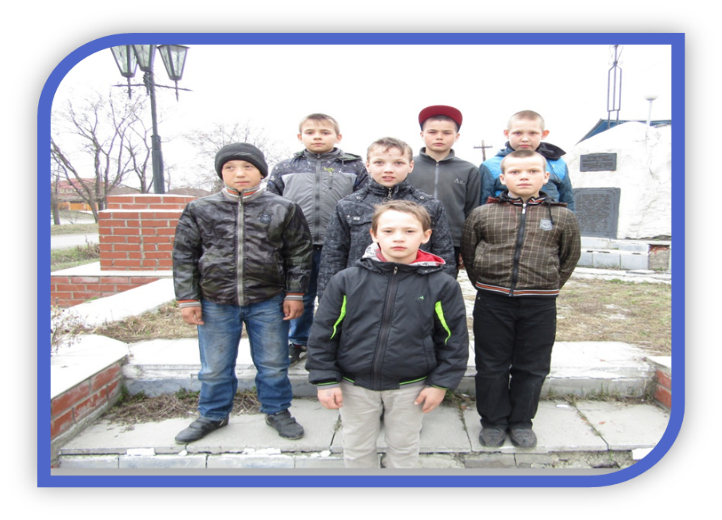 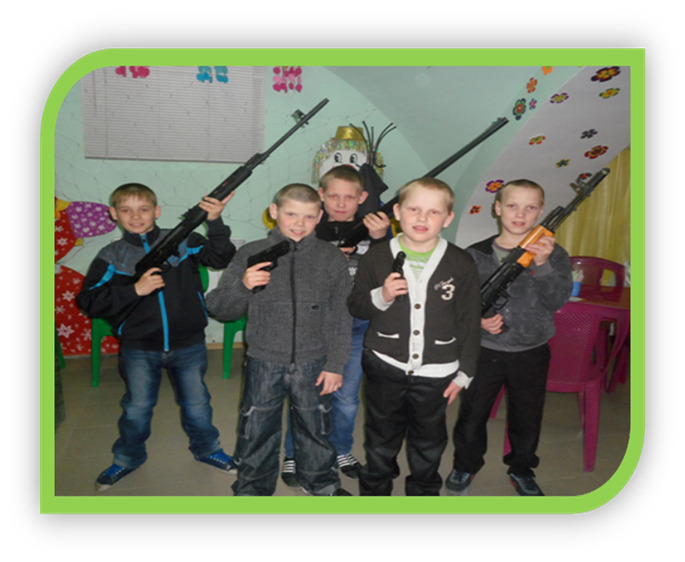 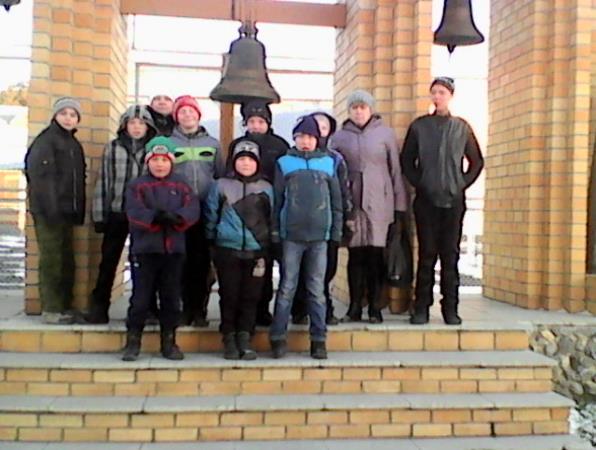 Параметры:
Знание правил и норм культурного поведения 
Отношение к правилам и нормам культурного поведения, 
Следование правилам и нормам культурного поведения 
Средний балл
Критерии оценки  знаний, умений и навыков культурного поведения:
По результатам диагностики  были выявлены следующие уровни культуры поведения детей среднего школьного возраста: средний уровень  показали 3 ребенка (23 %), ниже среднего  — 7 (54 %) детей и низкий — 3 ребенка (23 %).
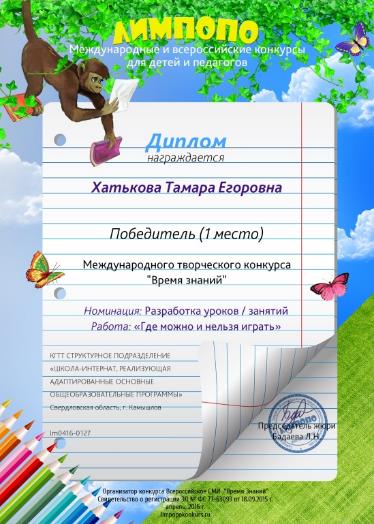 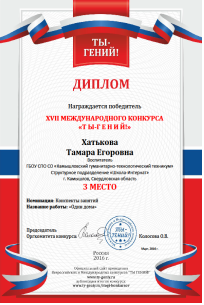 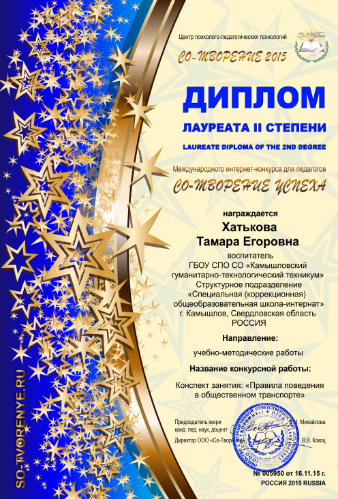 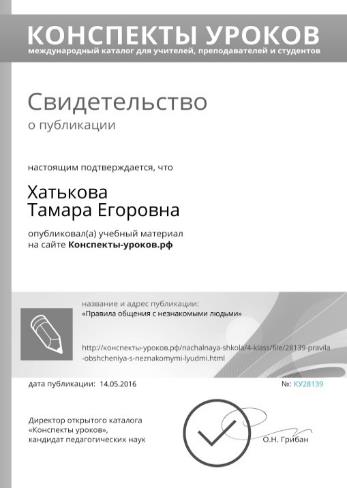 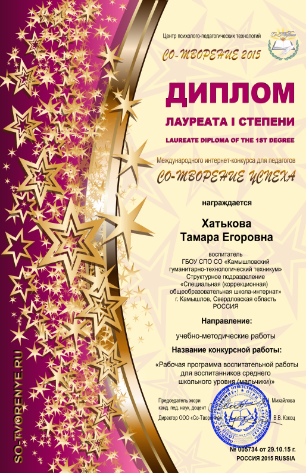 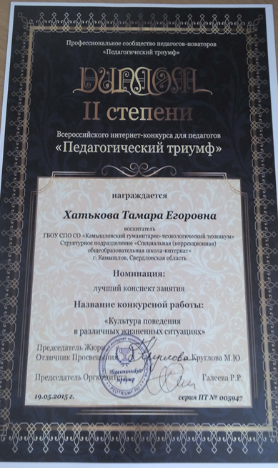 Учебно – методический комплект
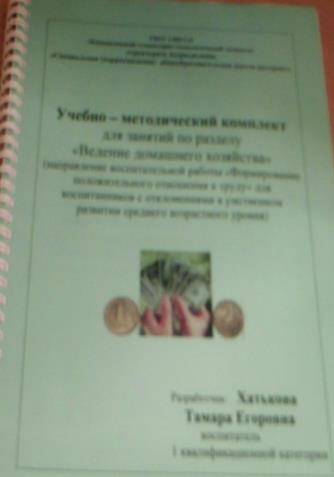 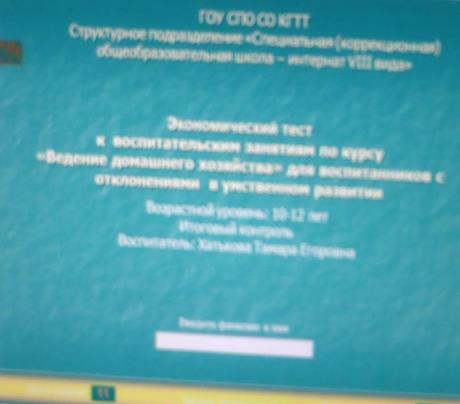 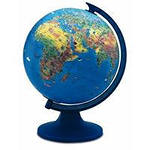 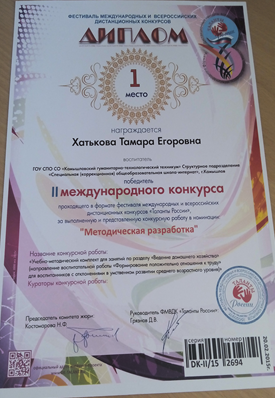 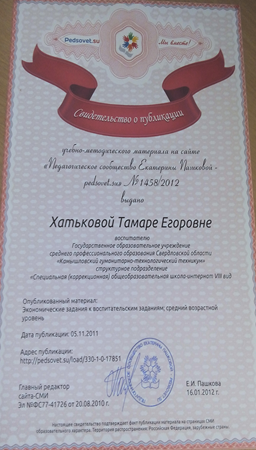 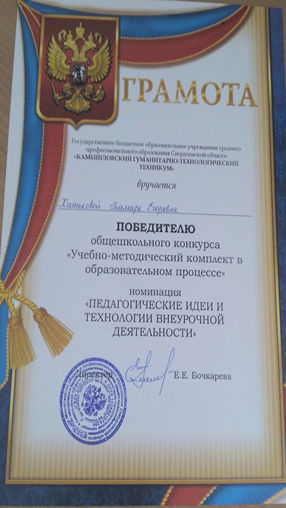 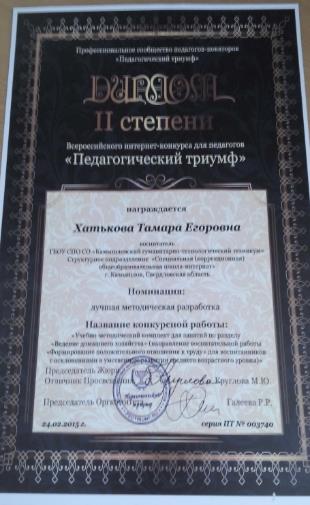 school – kamviii.ucoz.ru